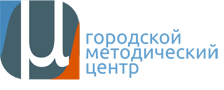 ГОРОДСКОЙ МЕТОДИЧЕСКИЙ ЦЕНТР		mosmetod.ru
«Основы безопасности жизнедеятельности»
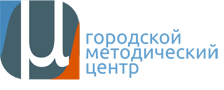 ГОРОДСКОЙ МЕТОДИЧЕСКИЙ ЦЕНТР		mosmetod.ru
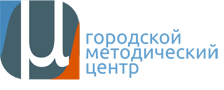 ГОРОДСКОЙ МЕТОДИЧЕСКИЙ ЦЕНТР		mosmetod.ru
Основы комплексной безопасности
Экологическая безопасность и охрана окружающей среды. Влияние экологической безопасности на национальную безопасность РФ. Права, обязанности и ответственность гражданина, в области охраны окружающей среды. Неблагоприятные районы в месте проживания и факторы эко-риска. Средства индивидуальной защиты. Экологические знаки (предназначение и использование).  Организации, отвечающие за защиту прав потребителей и благополучие человека, природопользование и охрану окружающей среды, и порядок обращения в них.
	Безопасность на транспорте. Правила безопасного поведения в метро, в общественном транспорте, в такси и маршрутном такси, на железнодорожном транспорте, на воздушном и водном транспорте. Виды ответственность за асоциальное поведение на транспорте. Дорожные знаки (предназначение и использование). 
	Явные и скрытые опасности в увлечениях подростков («зацеперство», «селфи» и т.п.), последствия и ответственность.
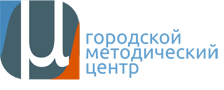 ГОРОДСКОЙ МЕТОДИЧЕСКИЙ ЦЕНТР		mosmetod.ru
Защита населения Российской Федерации от опасных и чрезвычайных ситуаций 
	Сигнальные цвета, знаки безопасности и сигнальная разметка (предназначение и использование). План эвакуации (предназначение и использование).
Основы противодействия терроризму, экстремизму и наркотизму 
в Российской Федерации
	Сущность явлений терроризма, экстремизма и наркотизма. Последствия экстремистской, террористической деятельности и наркотизма для национальной безопасности России.
	Правила  и рекомендации безопасного поведения при установлении уровней террористической опасности.
Основы здорового образа жизни
	Основы законодательства Российской Федерации в области здорового образа жизни. Модель здорового образа жизни.
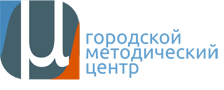 ГОРОДСКОЙ МЕТОДИЧЕСКИЙ ЦЕНТР		mosmetod.ru
Основы медицинских знаний и оказание первой помощи
Основы законодательства Российской Федерации в области оказания первой помощи. Права, обязанности и ответственность гражданина при оказании первой помощи. 
	Основы законодательства Российской Федерации в сфере санитарно-эпидемиологического благополучия населения. Права, обязанности и ответственность гражданина в сфере санитарно-эпидемиологического благополучия населения. Основные инфекционные заболевания и их профилактика. Правила поведения в случае возникновения эпидемии. Знаки безопасности медицинского назначения (предназначение и использование).
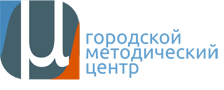 ГОРОДСКОЙ МЕТОДИЧЕСКИЙ ЦЕНТР		mosmetod.ru
Основы обороны государства
	Состояния и тенденций развития современного мира и Россия. Национальные интересы Российской Федерации и стратегические национальные приоритеты. Факторы и источники угроз национальной и военной безопасности, оказывающие негативное влияние на национальные интересы России. Содержание и обеспечение национальной безопасности и направления обеспечения национальной обороны. Военная политика Российской Федерации в современных условиях. Основные направления международного сотрудничества РФ в рамках реализации национальных интересов и обеспечения безопасности.
Правовые основы военной службы
	Мобилизационный резерв.
Элементы начальной военной подготовки
	Предназначение, структура, вооружение и возможности мотострелкового отделения.  Мотострелковое отделение в наступлении. Способы передвижения в бою и удержание оружия. Виды маневра отделения. Мотострелковое отделение в обороне. Виды маневра огнем. Действия по сигналам оповещения. Состав и применение индивидуальной аптечки. Помощь раненым и пострадавшим. Оказание первой помощи в бою. Способы выноса раненого с поля боя.
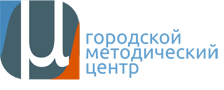 ГОРОДСКОЙ МЕТОДИЧЕСКИЙ ЦЕНТР		mosmetod.ru
Итоги первого этапа общественных консультаций
Комментировать основные нормативно-правовые акты, во всех изучаемых  областях.  

Использовать основные нормативно-правовые акты во всех изучаемых областях для определения, обеспечения и соблюдения своих прав, обязанностей и ответственности.
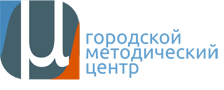 ГОРОДСКОЙ МЕТОДИЧЕСКИЙ ЦЕНТР		mosmetod.ru
Опознавать и действовать согласно обозначению на знаках безопасности.

Действовать согласно указанию на дорожных знаках.
Опознавать, для чего применяются и используются экологические знаки.
Действовать согласно обозначению на знаках безопасности и плане эвакуации.
Действовать согласно указанию на знаках безопасности медицинского назначения.
Использовать официальные сайты государственных служб, обеспечивающих защиту населения от опасных и ЧС, а также от внешних и внутренних угроз для нахождения информации, способствующей предвидению, предупреждению и действиям в случае возникновения опасных и ЧС.

Пользоваться официальными источниками  для получения информации о защите населения от опасных и чрезвычайных ситуаций в мирное и военное время.
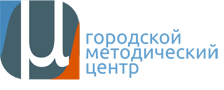 ГОРОДСКОЙ МЕТОДИЧЕСКИЙ ЦЕНТР		mosmetod.ru
Применять правила и рекомендации безопасного поведения в условиях опасных и чрезвычайных ситуаций природного, техногенного и социального характера для обеспечения личной безопасности.
Владеть приемами обеспечения личной безопасности в условиях опасных и чрезвычайных ситуациях природного, техногенного и социального характера.
 
Составлять модели личного безопасного поведения  в повседневной жизни и в условиях опасных и чрезвычайных ситуаций.